TRƯỜNG TIỂU HỌC LAM SƠN
Môn: Công nghệ
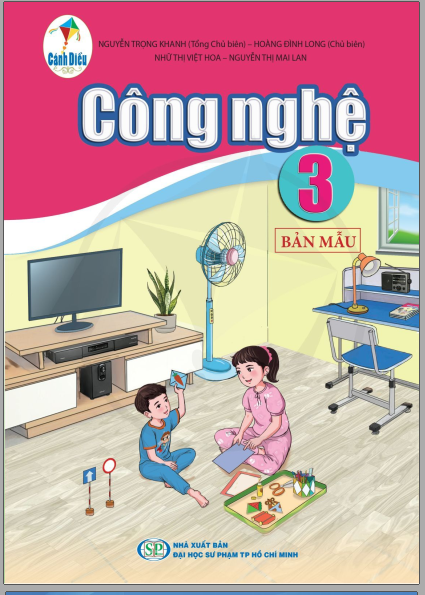 Khối 3
Giáo viên: Vũ Văn Kỷ
“TÔI LÀ AI?”
- Tôi là  nơi sản xuất các chương trình phát thanh
- Tôi có thể phát tín hiệu truyền thanh qua ăng ten.
- Đây là hình ảnh của tôi:
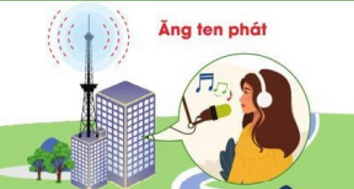 Đài phát thanh
“TÔI LÀ AI?”
- Tôi  là nơi thu nhận các tín hiệu qua ăng ten
- Tôi có thể  phát ra loa
- Đây là hình ảnh của tôi:
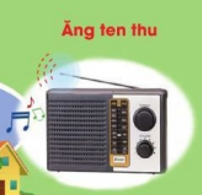 Máy thu thanh
Bài 4: sử dụng máy thu thanh (tiết 3)
-  Giới thiệu một số chương trình phát thanh mà em hay nghe?
- Trong các chương trình đó, em thích nhất chương trình nào? Vì sao ?
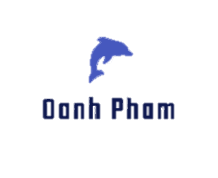 3. Một số chương trình phát thanh dành cho lứa tuổi học sinh (sgk/23)
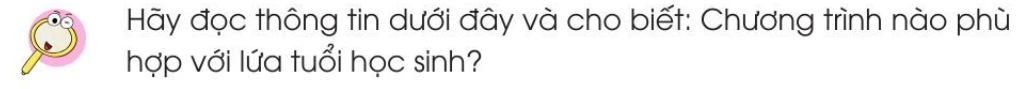 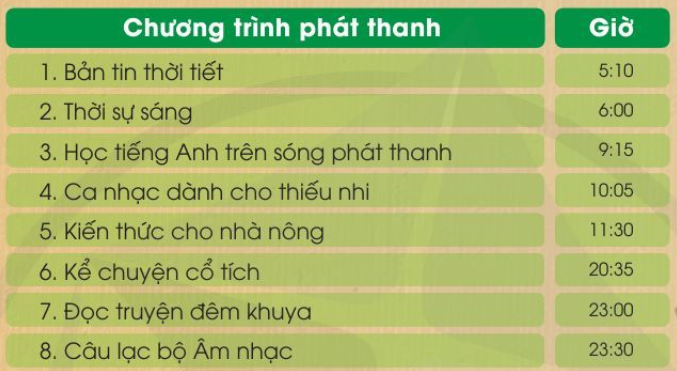 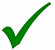 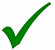 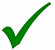 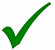 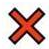 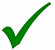 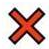 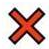 Đài phát thanh thường phát nhiều kênh phát thanh khác nhau. mỗi kênh phát thanh gồm nhiều chương trình phát thanh với nội dung đa dạng phù hợp với mọi lứa tuổi.
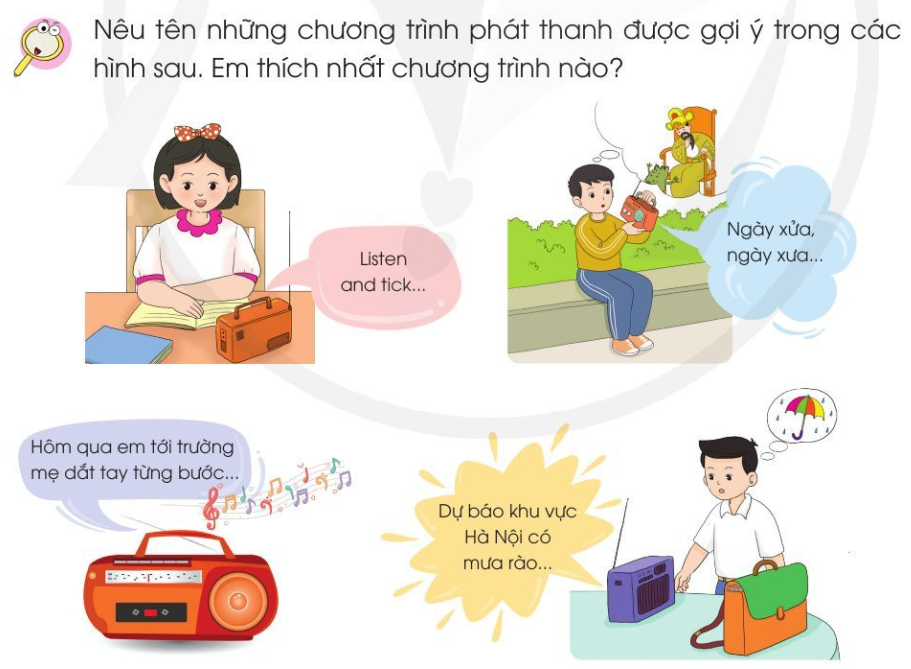 2
1
Hình 2: Kể chuyện cổ tích.
Hình 1: Học tiếng Anh trên đài phát thanh.
4
3
Hình 4: Bản tin thời tiết.
Hình 3: Ca nhạc dành cho thiếu nhi.
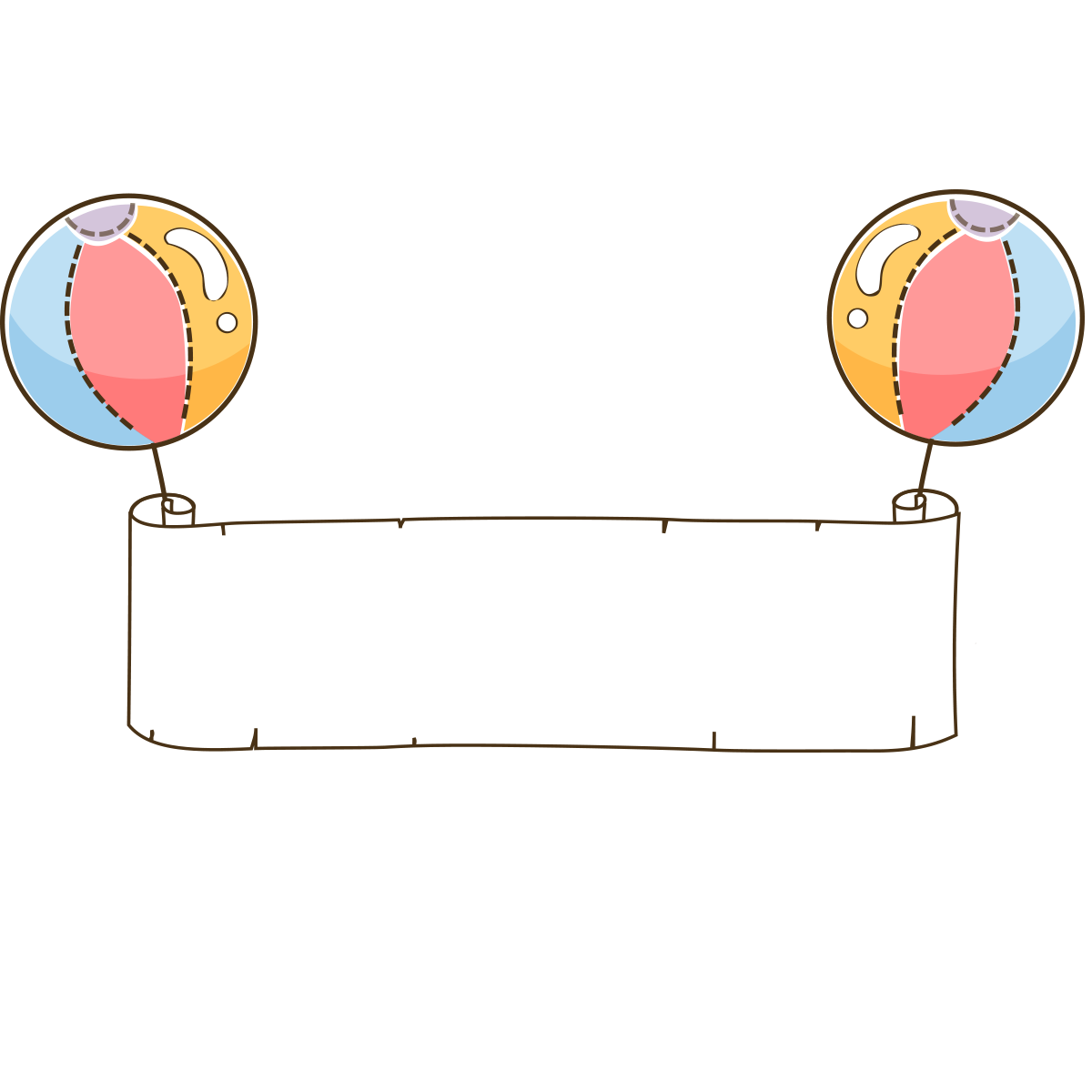 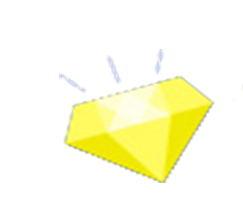 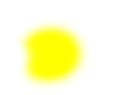 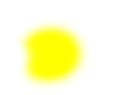 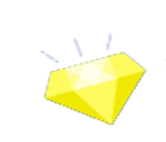 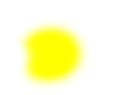 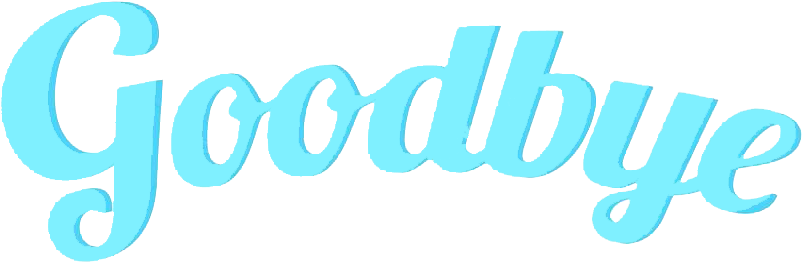 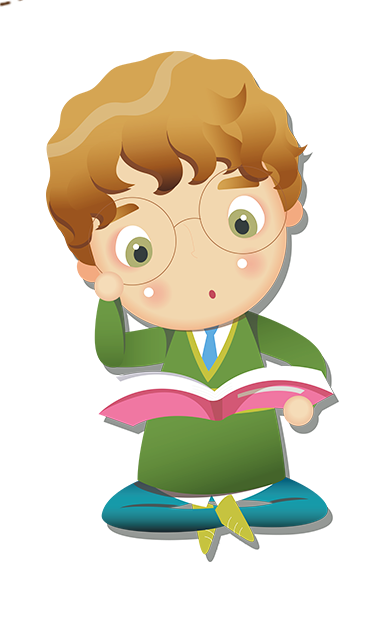 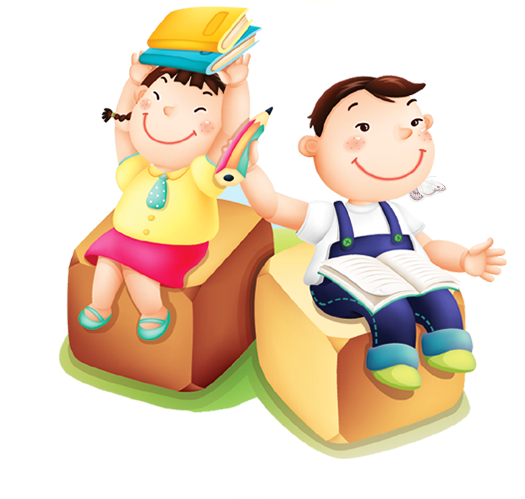 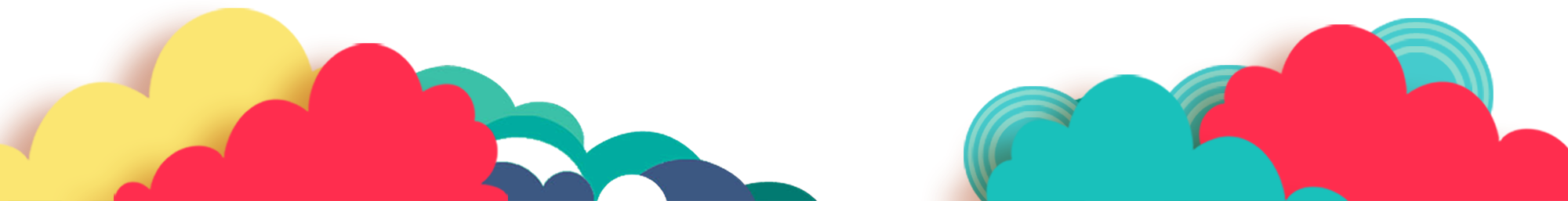